WG INFRASTRUCTURE
08/10/2021
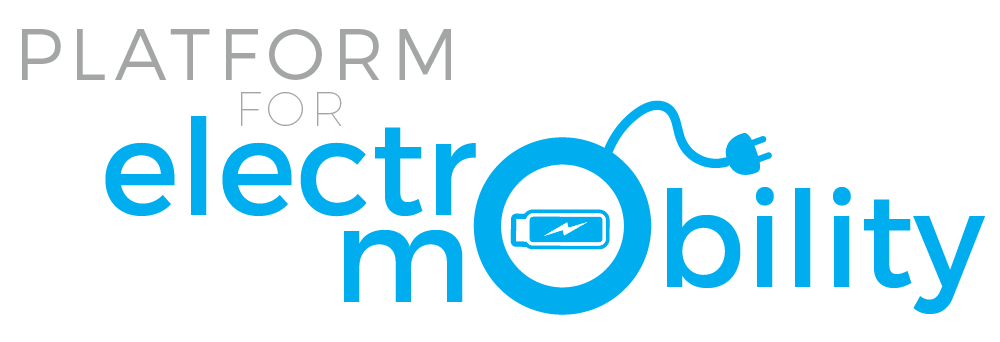 AGENDA
Support
Regulation
Mandatory minimum targets
Introduction of HDV targets
Level of ambition of the targets
Other AFIR-related topics
Suppport
General position on AFIR
Support
Last WG
For discussion
Main AFIR-related topics for discussion
Other
Definition of alternative fuels in art. 2(3)

Standardisation/technical speficities in art. 19 and Annex II

Price transparency in art. 5 (& 7 for hydrogen)
Information point:DG Ener B3. meeting on the EPBD revision
Attendees for the Platform: Théo, T&E, EVbox, UFE

Discussion on:

Pre-cabling of all buildings

Grid capacity and local grids/smart charging

Member States’ estimation of their private charging needs

Consistency with the AFIR
AOB